Record Voltage-Based Tuning of Thermal Conductivity in La0.5Sr0.5CoO3-d
University of Minnesota MRSEC 
DMR-2011401
C. Leighton, X. Wang (IRG-1)
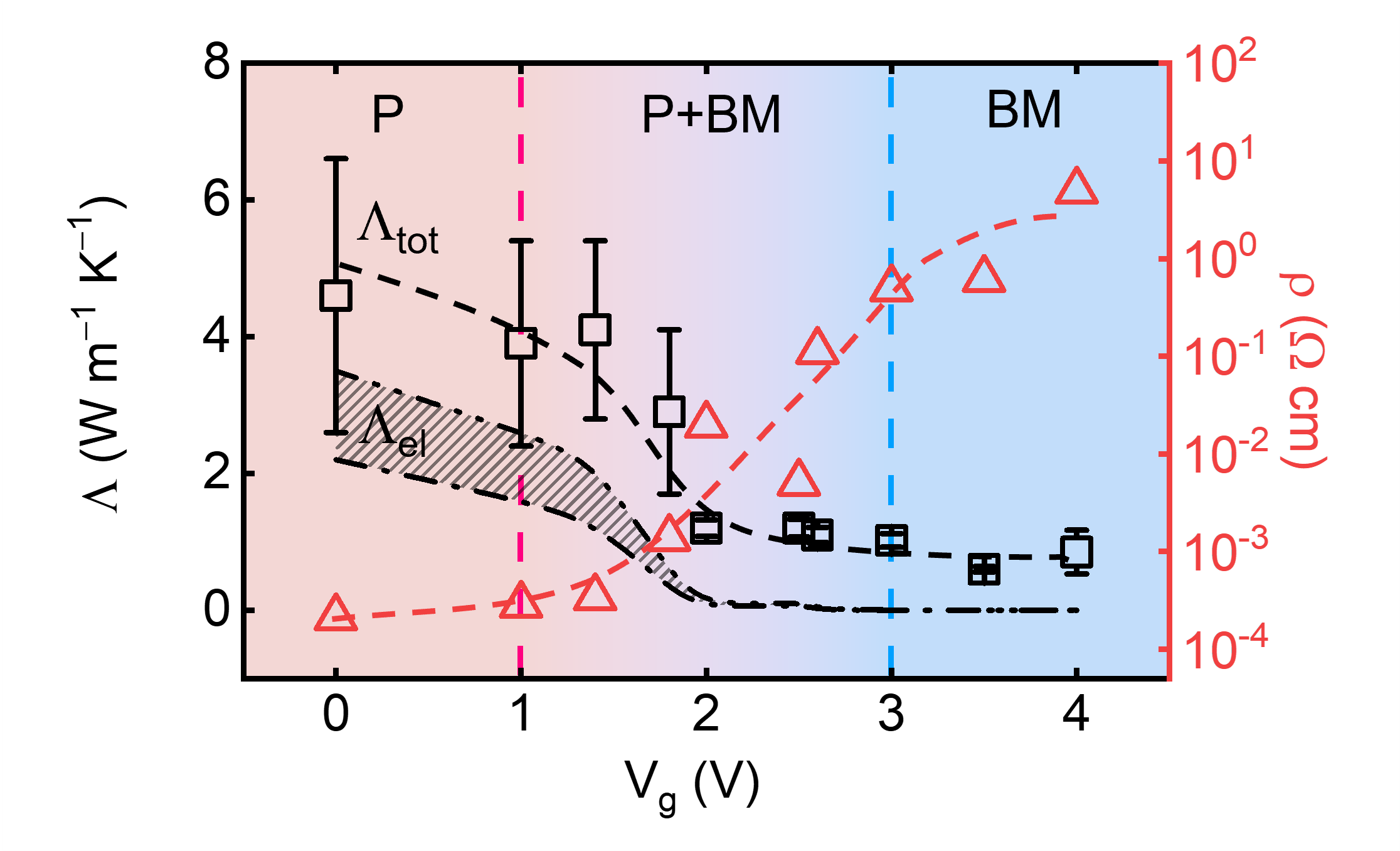 A team from IRG-1, working with collaborators at Argonne National Laboratory and the University of Utah, have demonstrated continuous room-temperature electrical tuning of the thermal conductivity of La0.5Sr0.5CoO3-d by a factor of more than five (a record for a single-step process) via ion-gel gating. Application of a gate voltage in these devices drives a transformation from a metallic perovskite phase to an insulating brownmillerite phase via the formation and migration of oxygen vacancies, realizing the record range of measured thermal conductivities. The ability to control thermal conductivity electrically with a small voltage at room temperature is important for thermal regulation and management in several emergent device concepts.

The team’s approach used a combination of methods, including time-domain thermoreflectance, electronic transport, and X-ray diffraction at the Advanced Photon Source, Argonne National Laboratory, to measure and understand the mechanisms that enable this record tuning of the thermal conductivity.
Y. Zhang, W. M. Postiglione, R. Xie, C. Zhang, H. Zhou, V. Chaturvedi, 
K. Heltemes, H. Zhou, T. Feng, C. Leighton, X. Wang,
Nat. Commun., 2023, 14, 2626
10.1038/s41467-023-38312-z
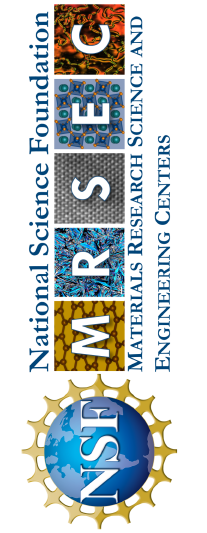 [Speaker Notes: What Has Been Achieved: Measurements of the thermal conductivity of LSCO, showing room temperature, non-volatile tuning of the thermal conductivity over a factor of 5, which is a record value for a bistate system. The IRG-1 team used a combination of methods including time-domain thermoreflectance, electrical transport, and high-resolution X-ray diffraction to attain this result, understand the mechanism, and deconvolve the effect on heat carriers, including electrons and lattice vibrations. 
Importance of the Achievement: Solid-state control of thermal conductivity is important for devices such as thermal diodes and switches. The ability to tune thermal conductivity electrically at room temperature enables dynamic control of thermal properties, as needed for many thermal regulation, management, and energy applications. 
How is the achievement related to the IRG, and how does it help it achieve its goals? La0.5Sr0.5CoO3-d (LSCO) is one of the key materials of interest in our IRG. Upon electrolyte-gating, as shown here, LSCO undergoes an electrochemical transformation between a metallic perovskite state and an insulating brownmillerite state. Understanding this transformation and its impact on a wide range of properties (electrical, magnetic, thermal, optical) is one of the primary accomplishments and goals of the IRG. 
Where the findings are published: Zhang, Y.; Postiglione, W.M.; Xie, R.; Zhang, C.; Zhou, H.; Chaturvedi, V.; Heltemes, K.; Zhou, H.; Feng, T.; Leighton, C.; Wang, X. Wide-range continuous tuning of the thermal conductivity of La0.5Sr0.5CoO3-δ films via room-temperature ion-gel gating. Nat. Comm., 2023, 14 (1), 2626, 2626.]